Лекція 3. Класичні концепції конфлікту у ХХ ст.
План:
1. Конфліктологічна теорія Р. Дарендорфа.
2. Класична концепція конфлікту Л. Козера.
3. Теорія К. Боулдінга.
2
1.
Конфліктологічна теорія                         Р. Дарендорфа
3
Одним з найбільш відомих західних соціологів, який займався питаннями конфліктів та причин їх виникнення є Ральф Дарендорф (1929-2009 рр.) – німецько-британський соціолог.
У його конфліктній моделі суспільства, наголошується, що соціальний конфлікт завжди був і буде притаманний будь-якому суспільству через силу неминучої різниці інтересів. 
Однак у постіндустріальному суспільстві, дослідженням якого займався Р. Дарендорф, основне протиріччя соціальних систем переміщується, на його думку, з економічної площини, зі сфери відносин власності у галузь відносин панування-підпорядкування, й основний конфлікт опиняється пов’язаним із перерозподілом влади.
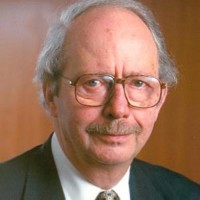 4
Людське суспільство в його концепції зображене як система взаємодій між конфліктуючими соціальними групами (класами). 
Оскільки конфлікти неминучі й необхідні, то відсутність їх – явище «дивне та ненормальне». 
Дарендорф виділяє конфлікти різних рівнів: 
між неузгодженими очікуваннями, які висуваються до носія певної соціальної ролі; 
між соціальними ролями; 
внутрішньогрупові; 
між соціальними групами; 
конфлікти на рівні суспільства; 
міждержавні конфлікти.
5
Р. Дарендорф визнає правильним марксистське уявлення про класовий антагонізм між буржуазією та пролетаріатом, але вважає, що цей антагонізм був основним конфліктом лише в європейській історії ХІХ століття. 
Перехід до постіндустріального суспільства, який відбувається в ХХ столітті, пов’язаний зі зниженням гостроти міжкласових протиріч. 
Конфлікти в постіндустріальному суспільстві стають більш різноманітними. 
Разом із тим у цьому суспільстві утверджуються принципи плюралізму й демократії, на основі яких створюються механізми поглинання соціальних конфліктів, врегулювання їх через узгоджувальні процедури.
6
Р. Дарендорф наголошує, що краще говорити про «врегулювання», а не про «вирішення» конфліктів, тому що соціальні конфлікти зазвичай тільки обмежуються, локалізуються, перевтілюються в інші, більш прийнятні форми, тоді як термін «вирішення» орієнтує на їх повну ліквідацію. 
Німецький вчений детально розглядає умови виникнення конфліктів, фактори, які визначають їх гостроту, реальні та можливі наслідки тощо. 
Він виокремлював не лише негативні сторони конфлікту, а й позитивні: конфлікт може бути джерелом інновацій і соціальних змін у суспільстві.
7
Ідею Р. Дарендорфа про «корисність» і «шкідливість» конфлікту продовжили та і розвивали його послідовники, особливо важливою стала ідея того, що конфлікт є і корисний і шкідливий одночасно. 
Конфлікт корисний, оскільки: 
1)може запобігти більш складним конфліктам. Дослідники підмітили, що групи і суспільства, в яких часто відбуваються незначні конфлікти («випускання пару»), уникають великого насильства й деструкції (руйнування). Маленькі конфлікти розряджають напружену атмосферу і формують уміння вирішувати спірні проблеми цивілізованим шляхом;
8
2) стимулює творчість, ініціативу та інновації. Деяка дисгармонія у правильно організованому суспільстві чи групі забезпечує їм кращу життєздатність, динамізм, сприйнятливість до прогресу; 
3) прояснює позиції та інтереси його учасників, являє собою спосіб вимірювання силового потенціалу конкурентів і допомагає встановити серед них неформальну ієрархію, що також стримує більш складні конфлікти. 
Конфлікт шкідливий, оскільки, нерідко призводить до безпорядку, нестабільності, насильства, уповільнює й ускладнює прийняття рішень.
9
2.
Класична концепція конфлікту Л. Козера
10
Інший класик конфліктології - американський вчений Льюїс Козер (1913-2003 рр.). Він видав дві книги «Функції соціального конфлікту» (1956 р.), «Подальші дослідження соціального конфлікту» (1967 р.), які і принесли йому визнання.
Із усіх класиків конфліктології Л.Козер розвиває найбільш багатоаспектний і загальний погляд на конфлікти: він пише про умови та фактори виникнення конфліктів, їх гостроту, тривалість і функції. 
Саме останні зайняли домінуюче місце в теоретичній системі Л.Козера, що дало підґрунтя для позначення всієї його концепції як «конфліктного функціоналізму».
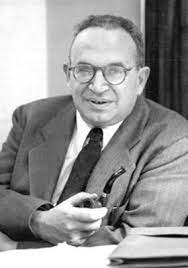 11
На його думку, визнання конфлікту в якості невід’ємної характеристики соціальних відносин ніяк не суперечить завданню із забезпечення стабільності та стійкості існуючої соціальної системи. 
Дослідницькі інтереси Л.Козера фокусуються не стільки навколо аналізу джерел конфлікту та його виникнення в соціальних системах, скільки на його функціях. 
Його перша велика праця, що присвячена проблемам конфліктів («Функції соціального конфлікту»), відіграла історичну роль в оформленні не тільки соціології конфлікту, а й конфліктології загалом.
12
Фундаментальні положення теорії Козера 
постійне джерело конфлікту - непереборний дефіцит ресурсів, влади, цінностей, престижу, який існує завжди в будь-якому суспільстві; 
роль конфлікту в тоталітарному (закритому) і в відкритому суспільстві різна;
будь-який конфлікт має і конструктивні і деструктивні функції, завдання – нейтралізувати руйнівні функції
13
Фундаментальні положення теорії Козера 
Розглядаючи причини конфлікту він виділяє наступні: 
чим більше групи сумніваються у законності існуючого розподілу дефіцитних ресурсів, тим імовірніше, що вони змушені будуть розпочати конфлікт; 
чим менше каналів, через які групи можуть виразити своє  незадоволення у зв’язку з розподілом дефіцитних ресурсів, тим  більш імовірно, що вони засумніваються у законності такого розподілу;
14
Фундаментальні положення теорії Козера 
Розглядаючи причини конфлікту він виділяє наступні: 
чим менше у групах є організацій між якими розподіляється емоційна енергія членів цих груп, тим більш імовірно виникнення конфлікту;
чим більш складними є особисте матеріальне положення членів груп, які не мають можливості виразити своє незадоволення, тим більш імовірніше виникнення конфлікту.
15
Льюїс Козер розрізняє два типи суспільства – закрите (ригідне, унітарне) та відкрите (плюралістичне). 
Закриті суспільства розколоті на два ворожі, антагоністичні класи, конфлікт між якими підриває суспільну згоду та загрожує руйнації соціального порядку революційно-насильницьким шляхом. 
У відкритих суспільствах існує багато конфліктів між різними верствами та групами, але існують соціальні інститути, які оберігають суспільну згоду та спрямовують енергію конфліктів на користь суспільству.
16
Соціальні конфлікти можуть виконувати двоякі функції – негативні (деструктивні) та позитивні (конструктивні). 
Завдання полягає в тому, щоб обмежити негативні та використати позитивні функції. 
Результати його аналізу функцій соціального конфлікту й на сьогодні залишаються актуальними.
17
До важливих негативних функцій конфлікту Л.Козер відніс: 
1) погіршення соціального клімату, зниження продуктивності праці, звільнення частини працюючих з метою вирішення конфлікту; 
2) неадекватне сприйняття та непорозуміння конфліктуючими сторонами один одного; 
3) зменшення співпраці між конфліктуючими сторонами протягом конфлікту та після нього; 
4) дух конфронтації, який затягує людей у боротьбу та який змушує їх намагатися перемоги за будь яку ціну, а не прагнути до вирішення реальних проблем і подолання розбіжностей; 
5) матеріальні й емоційні витрати на вирішення конфлікту.
18
Головні позитивні функції соціального конфлікту:
1) конфлікт не дає сформованій системі відносин застигнути, він підштовхує її до змін і розвитку, відчиняє дорогу інноваціям, які здатні її вдосконалювати;
2) він виконує комунікативно-інформаційну та сполучну функцію, оскільки конфлікт по-своєму об’єднує людей спільністю ситуації, дозволяючи їм краще пізнавати один одного в процесі взаємодії;
3) конфлікт сприяє структуруванню й інтеграції соціальних груп, створенню організацій, згуртуванню колективів однодумців;
4) він знімає «синдром покірливості», спонукає людей до активності;
5) він стимулює розвиток особистості, зростання у людей почуття відповідальності, усвідомлення ними власної значущості;
19
Головні позитивні функції соціального конфлікту:
6) у виникаючих при конфлікті критичних ситуаціях проявляються непомітні до того переваги й недоліки людей, створюються умови для оцінки людей за їх моральними якостями – стійкості, мужності й т. д., для висування та формування лідерів; 
7) вирішення конфлікту усуває приховану напругу і дає їй вихід; 
8) конфлікт виконує діагностичну функцію (інколи корисно навіть спровокувати його, щоб прояснити ситуацію та зрозуміти стан справ). 

Загалом позитивні функції конфлікту можуть бути зведені до стимулювання змін, структурування й оформлення групових процесів і утворень, розрядці напруги, кращому пізнанню та зближенню партнерів, а також усуненню більш сильних конфліктів.
20
Л.Козер і Р.Дарендорф підготували підґрунтя для утвердження основних принципів сучасної конфліктології – визнання конфліктів в якості закономірної та природної характеристики соціальних відносин, можливості протікання конфліктів у різноманітних, у тому числі й конструктивних формах, а також утвердження принципової можливості управління конфліктами.
21
3.
Теорія К. Боулдінга
22
Універсальне вчення про конфлікт намагався розробити в 60-ті рр. ХХ ст. американський соціолог Кеннет Боулдінг (1910 – 1993 рр.). 
Як і його попередники Козер та Дарендорф, Боулдінг наголошує на конфлікті як природній формі поведінки людей, він не є негативним явищем з огляду на здатність людини удосконалювати моральні норми і таким чином пом’якшувати протікання конфлікту. 
Всі конфлікти, на його думку, мають загальні етапи розвитку. 
Ключовою ознакою конфлікту він виділяє усвідомлення сторонами несумісності їх бажань.
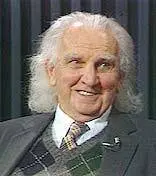 23
У якості універсального джерела конфліктів він виділив несумісність потреб сторін при обмежених можливостях їх задоволення. 
Для вибору ефективної конфліктної поведінки та можливості впливу на хід його розвитку Боулдінг пропонує використовувати теорію ігор, моделювання конфліктів.
Основу при подоланні конфлікту складають, в його теорії, три чинники: розуміння причин виникнення; правильний вибір способів їх усунення; етичний розвиток людей.
24
Основними ознаками соціального конфлікту за Боулдінгом є:
1. Наявність ситуації, яка сприймається протиборчими сторонами як конфліктна, тобто така, при якій досягнення значущих цілей або задоволення потреб суб'єкта блокуються з боку інших учасників соціальної взаємодії.
2. Наявність в учасників конфлікту протилежних цілей, потреб, інтересів і методів їх досягнення.
3. Взаємодія конфліктуючих сторін.
4. Наявність результатів конфліктної взаємодії.
25
Боулдінг розглядає два аспекти соціального конфлікту - статичний і динамічний. 
Статичний аспект передбачає вивчення сторін (суб'єктів) конфлікту (особистості, організації, групи) і відносин між ними, що передбачає класифікацію за етнічними, релігійними та професійними ознаками. 
Динамічний передбачає вивчення інтересів сторін як спонукальних сил конфліктної поведінки людей, тобто слугує для визначення динаміки конфлікту, сукупності відповідних реакцій сторін
26
Формула соціального конфлікту може бути представлена як єдина система "суб'єкти - інтереси - дії". 
Боулдінг визначає як причину конфліктів принцип "скерсіті" (від англ. scarcity), тобто обмеженості, дефіциту, браку будь-яких ресурсів і благ, матеріальних або духовних. У людей при цьому формуються потреби, інтереси та цінності, спрямовані на компенсацію цього дефіциту. Саме вони відіграють роль внутрішніх спонукачів активності. 
Цікаво, що безпосереднім предметом соціального інтересу і цінності є не саме благо як таке, а статус індивіда чи суспільної групи, який дає змогу забезпечити отримання цього блага.
27
В сучасних суспільствах, на думку Боулдінга конфлікти можна контролювати і вирішувати.
Для розв'язання чи запобігання конфліктам можна також використовувати принципи біхевіоризму, зокрема принцип навчання. 
Соціальні конфлікти можна змоделювати і в іграх опрацьовувати продуктивну методику поведінки, формуючи план або стратегію поведінки під час конфліктної ситуації. Це дасть змогу гармонійно та ненасильницьки взаємодіяти в суспільстві.
28
Дякую за увагу!
29